Zahrada v zahradní terapii
Úvod do zahradní terapie, VOŠ Jabok
Eliška Hudcová
Zahrada
Kolem lidských obydlí od nepaměti
Obraz zahrady Eden na zemi, Rajská zahrada, kláštery
Zahrada – slovo písemně zaznamenané roku 1250. Název města Sagard na ostrově Rujana, v praslovanštině znamená město s hradbou (Za-hrad). 
Přenesený význam – ohrazené místo. Ohrazené – chráněné před nežádoucími zásahy zvenčí a také před nebezpečnou a divokou přírodou. 
Za hradbou (za plotem) mohlo být kultivováno – osázeno, obděláváno, využíváno.
Zahrada jako bezpečné místo
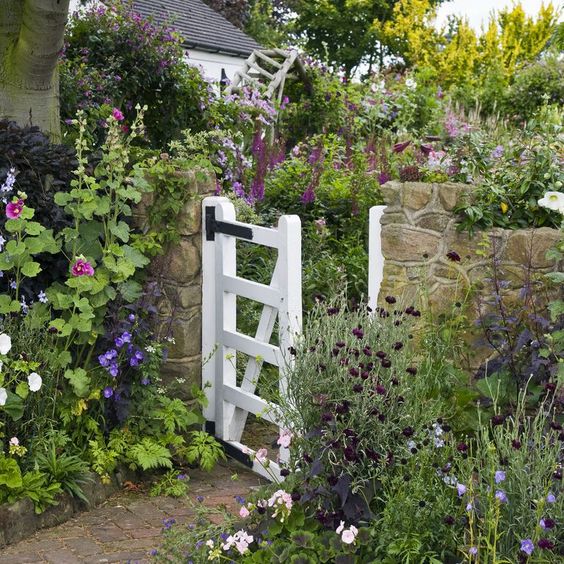 kde člověk pobývá, kde žije, kde se setkává
kde se člověk stará o to, co roste
kde člověk může být kreativní
které člověk vlastní, které mu patří
které se časem vyvíjí
které odráží vlastní identitu
které umožňuje kontrolu a poskytuje svobodu
které umožňuje produktivní činnost
kam se člověk může uchýlit
Terapeutická zahrada
Pro koho je, cílová skupina, účel – terapeutický záměr zahrady
Odborný audit
Komunitní plánování (správce, provozní pracovník, sociální, rehabilitační, terapeutický personál, vedení zařízení, klienti / uživatelé)
Financování
Vypracování plánu zahrady
Harmonogram postupu úprav a výsadeb, údržby, odpovědnosti
Realizace (firma, uživatelé, rodinní příslušníci i dobrovolníci)
Obvyklé prvky terapeutické zahrady
Bylinkový záhon / bylinková spirála
Vyvýšený záhon / zeleninové kolečko
(Ukázkový) kompost
Divočina / louka
Jedlé keře
Zvukové hřiště (dendrofony)
Vodní prvek 
Skrýš
Smíšené trvalkové záhony
Toaleta
Stinné místo / altán
Ohniště
Tlející kmen / pařez
Herní kopeček
Vrbová chýše
Vzrostlé stromy
Praktické prvky zahrad
Kompost (40-60 % domácího „odpadu“ bioodpad)
https://www.kompostuj.cz/
Místo na odpad
Nádoba na zadržování dešťové vody (velkokapacitní pod zem, sud)
Přístřešek při nepřízni počasí
Pergola, zastíněný prostor
Místo pro nářadí
Lavička
Toalety
Přínosy zahradní práce
Pohyb
Snížení stresu
Uvolnění
Redukce agresivity
Redukce medikace
Zlepšení spánku
Zlepšení sociálních vztahů
Naděje
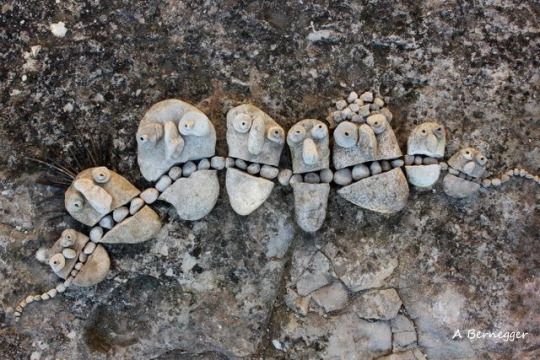 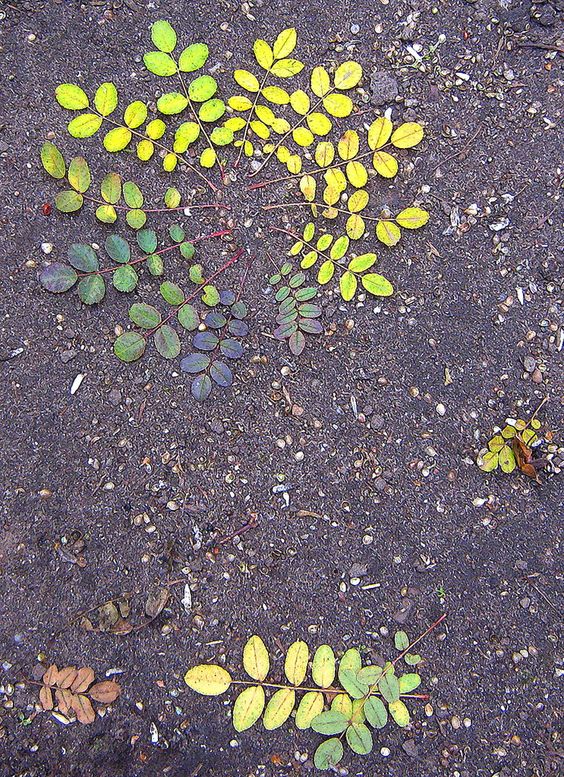 Hodnoty zahradní práce
Estetické potěšení
Fyzická závislost na rostlinách
Pěstování a péče o rostliny
Sociální interakce (Diane Relf, 1999)
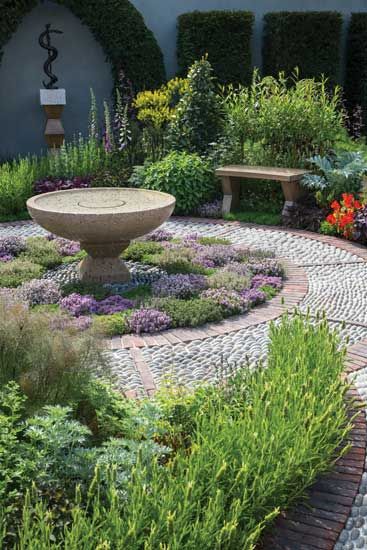 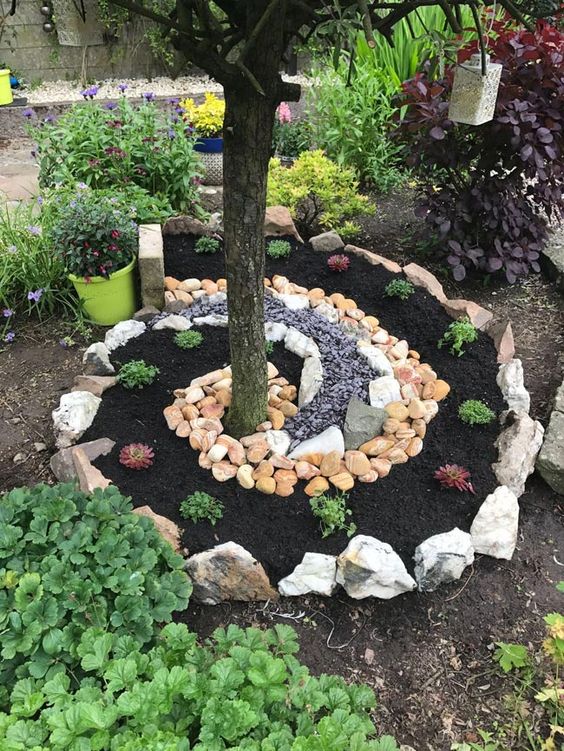 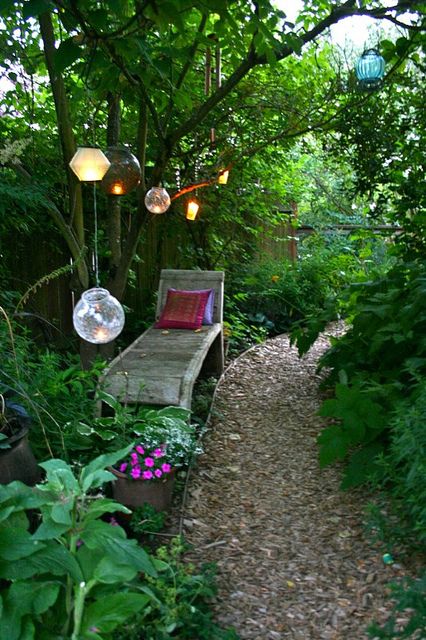